Figure 11 Nubia—Antarctica and Somalia—Antarctica poles of rotation for spreading rates only (squares), transform fault ...
Geophys J Int, Volume 162, Issue 1, July 2005, Pages 221–238, https://doi.org/10.1111/j.1365-246X.2005.02608.x
The content of this slide may be subject to copyright: please see the slide notes for details.
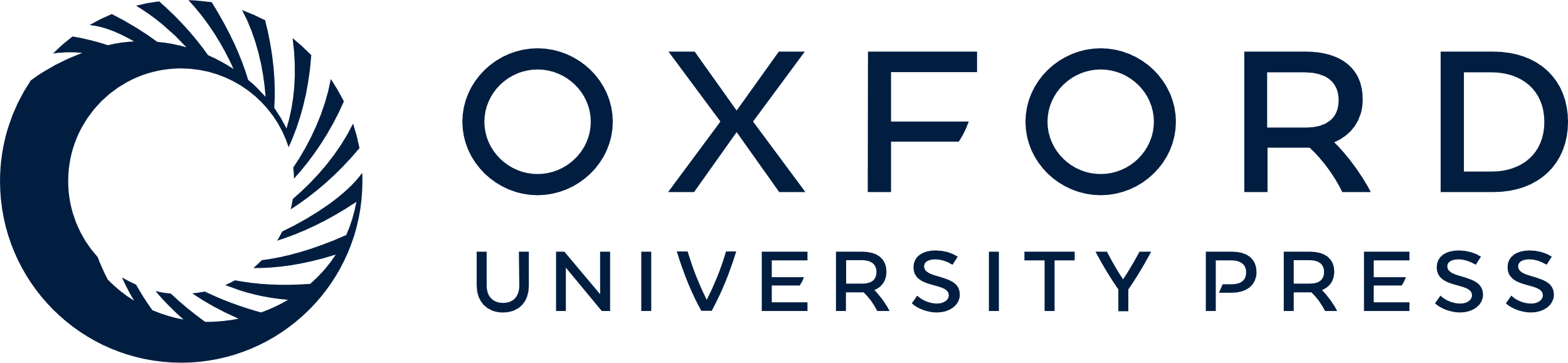 [Speaker Notes: Figure 11 Nubia—Antarctica and Somalia—Antarctica poles of rotation for spreading rates only (squares), transform fault azimuths only (triangles), and combined spreading rates and transform fault azimuths (diamonds) assuming that a narrow Nubia—Somalia boundary intersects the Southwest Indian ridge (SWIR) near 28°E. Solid symbols indicate Somalia—Antarctica poles. Open symbols indicate Nubia—Antarctica poles. Ellipsoids show 95 per cent confidence regions.


Unless provided in the caption above, the following copyright applies to the content of this slide: © 2005 RAS]